LOGO
BUSINESS PPT TEMPLATE
Insert the Subtitle of Your Presentation
https://www.freeppt7.com
CONTENTS
PART3
PART ONE
PART TWO
PART FOUR
Part one
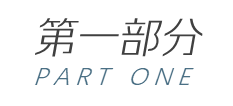 01
02
Enter the title
Enter the title
Click on the input Click on the input
Click on the input Click on the input
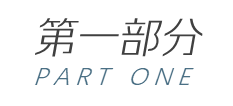 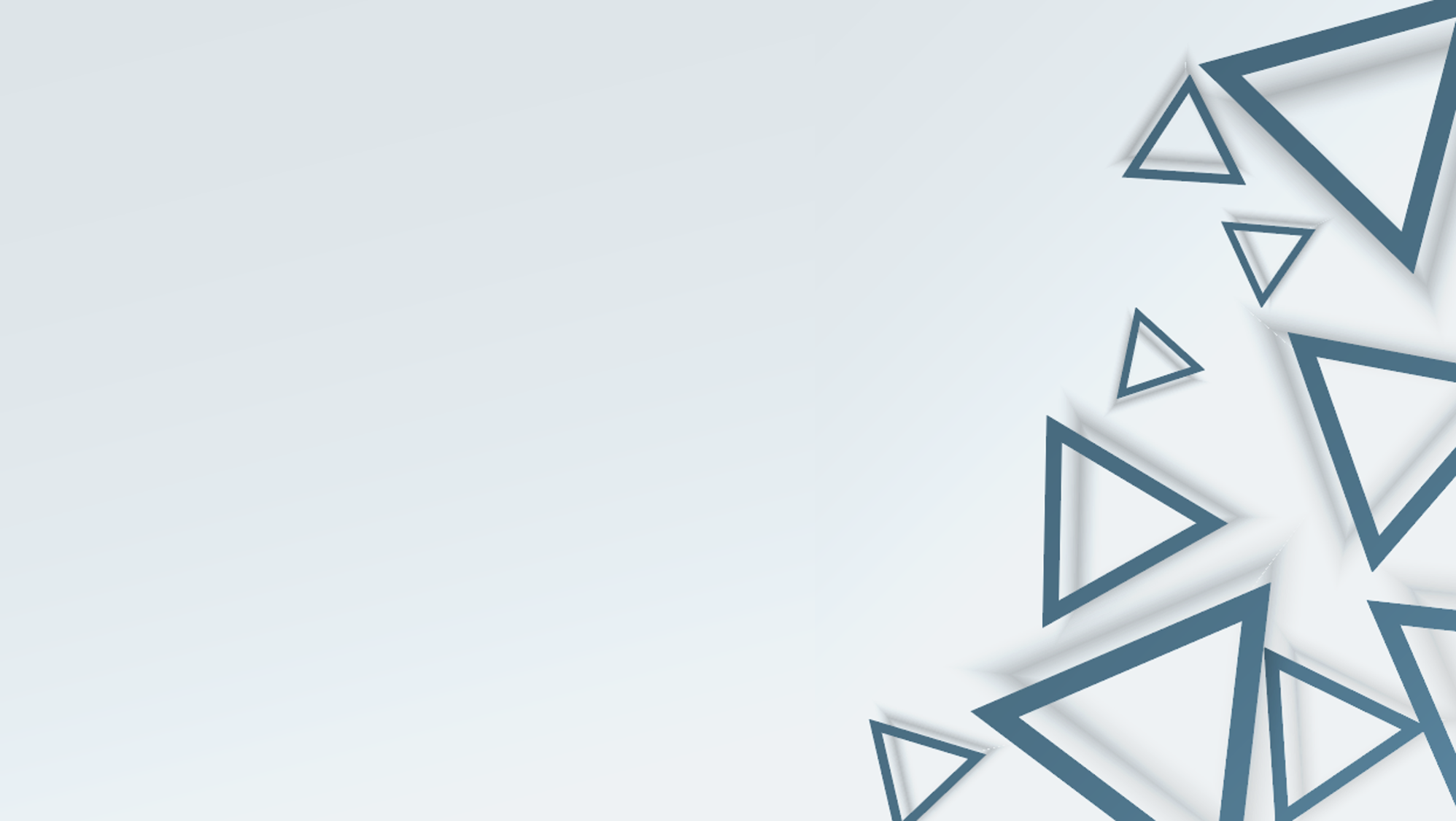 01
02
03
Click to enter
Click to enter
Click to enter
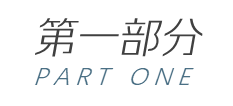 Enter the title
Click on the input Click on the input Click on the input
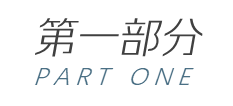 Enter the title
Enter the title
Enter the title
Click on the input click on the input
Click on the input click on the input
Click on the input click on the input
Click on the input Click on the input click on the input
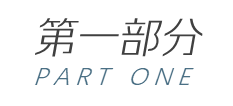 Enter the title
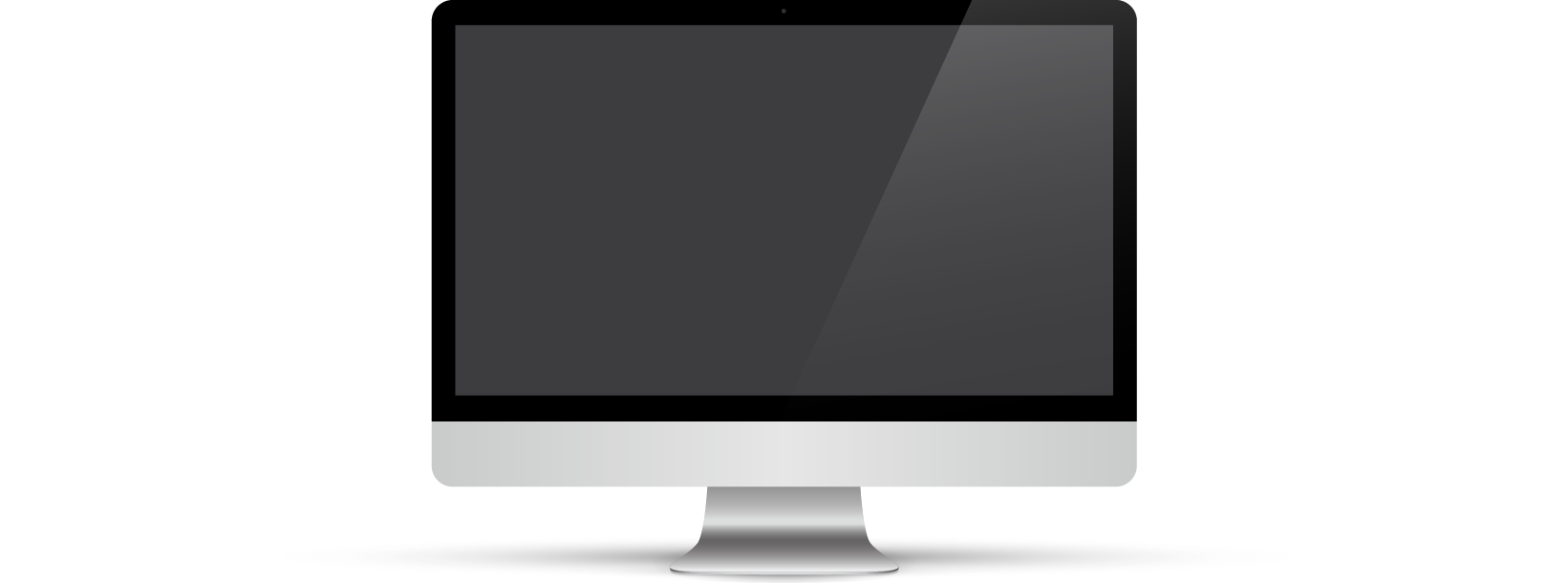 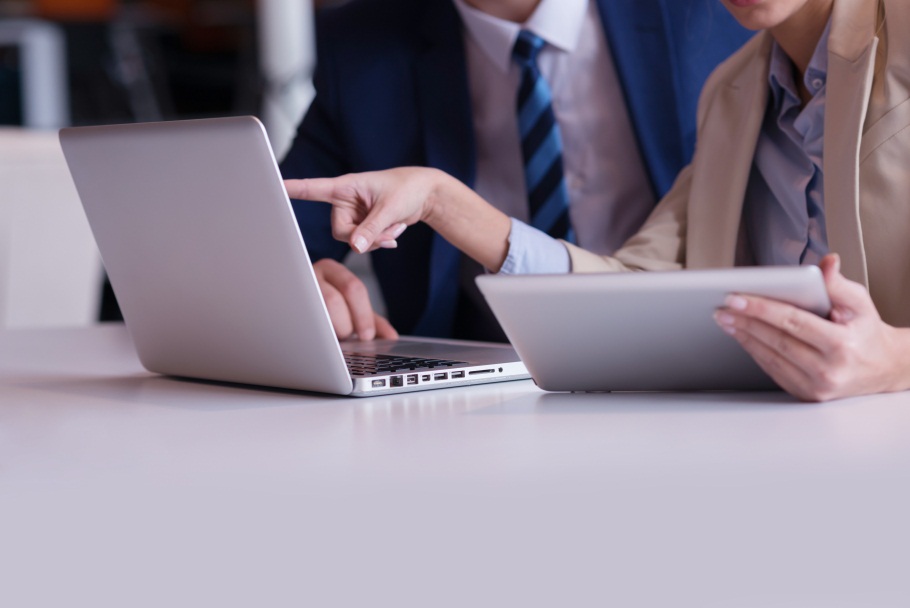 Part two
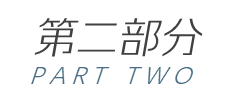 Click on the input click on the input click on the input click on the input
Enter the title
Click on the input click on the input click on the input click on the input
Enter the title
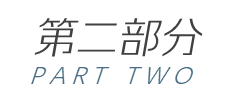 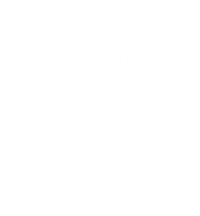 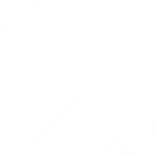 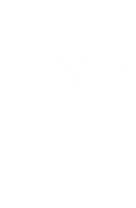 Click on the input click on the input click on the input click on the input click on the input click on the input
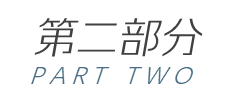 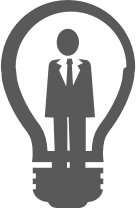 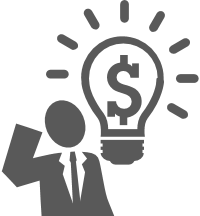 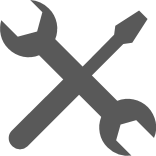 Click to enter
Click to enter
Click to enter
Click to enter
Click to enter
Click to enter
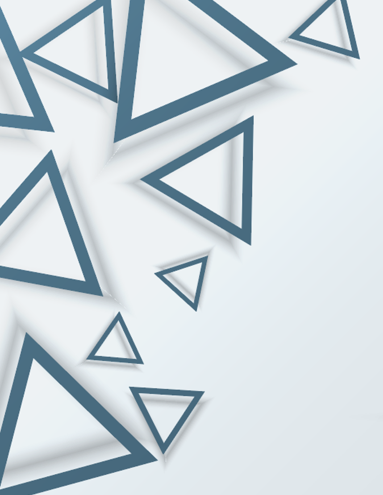 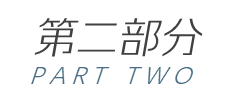 01
Click on the input Click on the input
02
Click on the input Click on the input
03
Click on the input Click on the input
04
Click on the input Click on the input
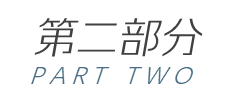 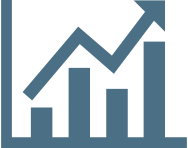 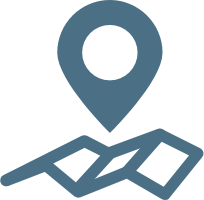 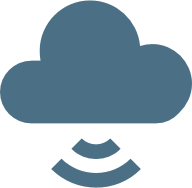 Enter the title
Enter the title
Enter the title
Click on the input click on the input
Click on the input click on the input
Click on the input click on the input
Part III
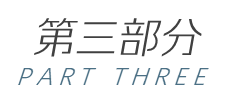 Click on the input click on the input
Click on the input click on the input
Click on the input click on the input
Click on the input click on the input
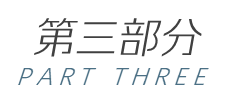 Enter the title
Click on the input Click on the input Click on the input
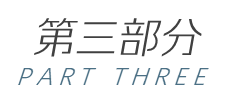 Click on the input Click on the input click on the input
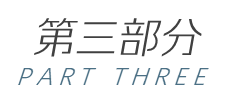 Enter the title
Click on the input click on the input
Click on the input click on the input click on the input click on the input click on the input click on the input on the input
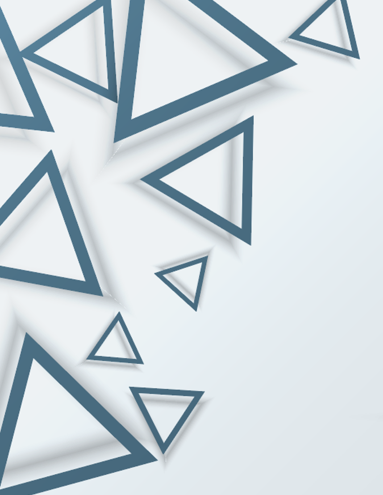 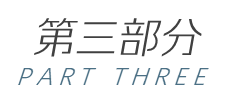 Enter the title
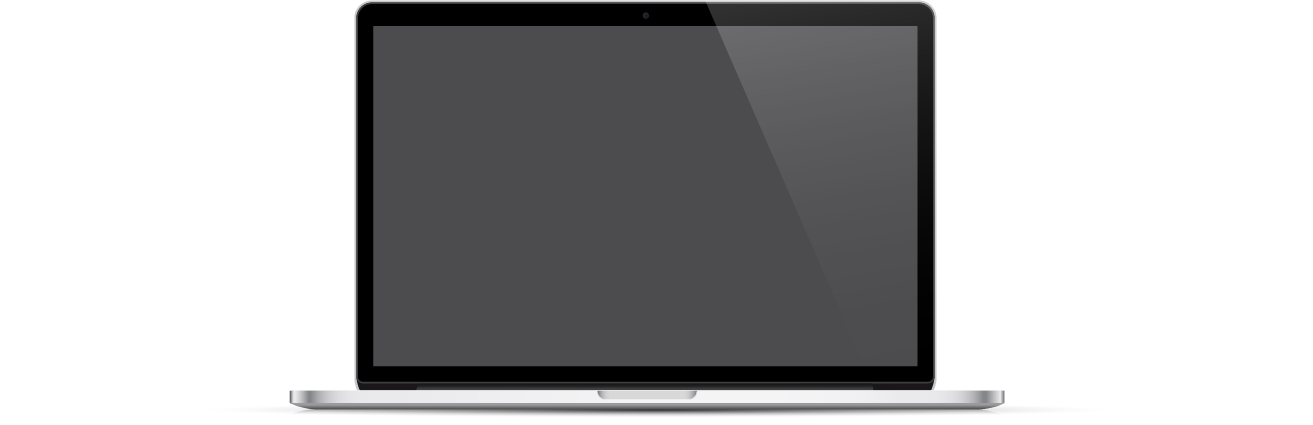 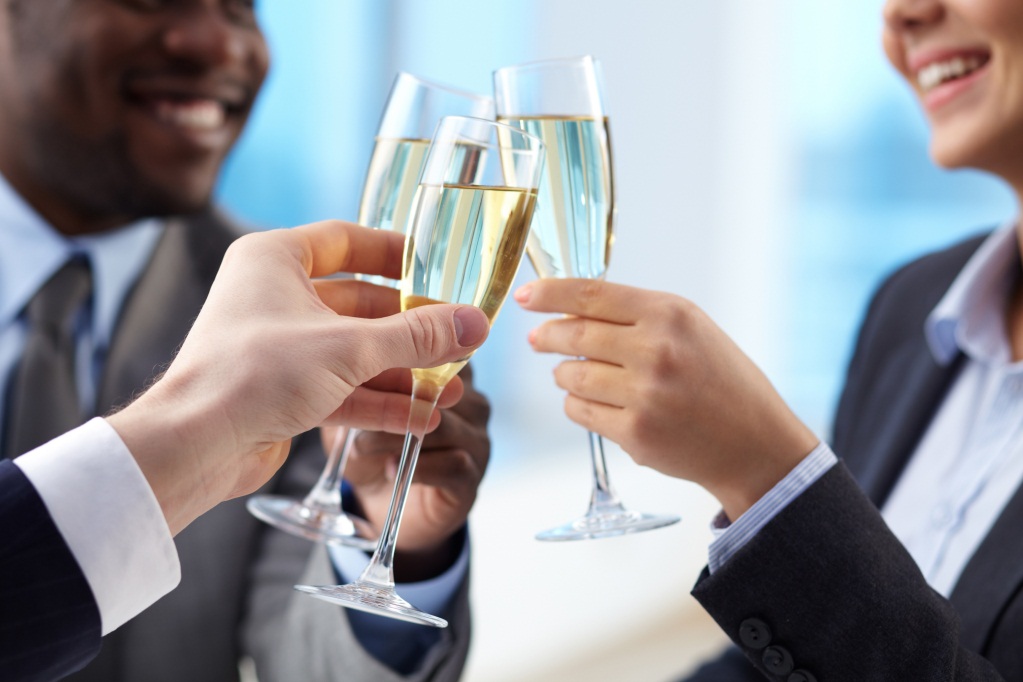 Part FOUR
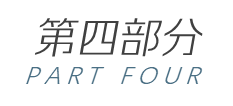 Click to enter
Click to enter
2030
2015
2014
2020
Click to enter
Click to enter
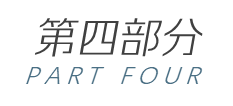 459,769K
459,769K
459,769K
Click to enter
Click to enter
Click to enter
Click to enter
Click to enter
Click to enter
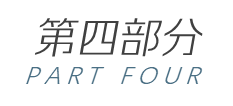 Enter the title
Enter the title
Enter the title
Click to enter
Click to enter
Click to enter
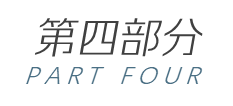 Click on the input click on the input
Click on the input click on the input
Click on the input click on the input
Click on the input click on the input
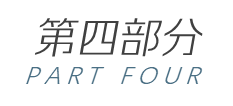 02
01
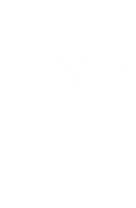 Click on the input click on the input click on the input click on the input click on the input
LOGO
Thank you very much
https://www.freeppt7.com
Fully Editable Icon Sets: A
Fully Editable Icon Sets: B
Fully Editable Icon Sets: C